PIAS tips & tricks
Justin Phaff
Program of this presentation
Useful tips & tricks for daily use of PIAS 
Specific tips & tricks for dedicated applications
2
15-5-2023
Layout – Scripts
Computation script
Settings for calculation of tank data 
Output script
Settings to which data will be shown
3
15-5-2023
Layout – Scripts
4
15-5-2023
Layout – Scripts
Standard computation script
User-defined computation script
5
15-5-2023
Layout – Watertight layout
Watertight layout:
contains compartments that are valid for damage stability calculations.
compartments can be excluded from watertight layout.
6
15-5-2023
Layout – Watertight layout
7
15-5-2023
Layout – Including compartments in loading conditions
8
15-5-2023
Layout – Shifting columns
9
15-5-2023
Useful tip for daily use of PIAS
Selection of several cells by:
dragging mouse
shift & mouse
using ctrl & mouse
10
15-5-2023
Useful tip for daily use of PIAS
11
15-5-2023
Useful tip for daily use of PIAS
12
15-5-2023
Useful tip for daily use of PIAS
13
15-5-2023
Connection Layout & Loading
How does it work?
Changes affecting volume and CoG are directly read-in
Settings independently per loading condition
14
15-5-2023
Connection Layout & Loading
15
15-5-2023
Connection Layout & Loading
16
15-5-2023
Connecting density tank fillings
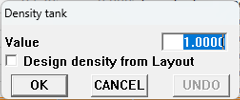 17
15-5-2023
Loading - Damage cases
18
15-5-2023
Loading – Damage cases
19
15-5-2023
Output formats
Output can be generated as:
richtext
text
tabbedtext
image

What does this mean?
20
15-5-2023
Output as rich text
21
15-5-2023
Output as plane text
22
15-5-2023
Output as tabbed text
23
15-5-2023
Output as image
24
15-5-2023
Wind moments
Contour can be built up from several sub contours
Resistance coefficient can be defined individually (box framed constructions)

Wind pressure can be defined per zone
Wind pressure can differ per zone, defined in height from base
25
15-5-2023
Wind moment – Sub contours
26
15-5-2023
Wind pressures per zone
27
15-5-2023
CodeMeter – License Access Permissions
Per default license coupled to others go to the earliest applicant user

This can be changed as follows:
28
15-5-2023
CodeMeter – License Access Permissions
29
15-5-2023
That’s all folks!
Question?
30
15-5-2023